Domain Adaptive Graph Neural Networks for Constraining Cosmological Parameters Across Multiple Data Sets
Authors: Andrea Roncoli, Aleksandra Ćiprijanović, Maggie Voetberg, Francisco Villaescusa-Navarro, Brian Nord

ML-IAP 2023, Paris, 28th November 2023
FERMILAB-SLIDES-23-380-CSAID
Inferring Cosmology from Simulations
Current approaches for inference of cosmology are mainly based on summary statistics (e.g. power spectrum).
Neural Networks and other Deep Learning approaches may be able to extract more (non-linear) information from complex datasets and outperform current methods.
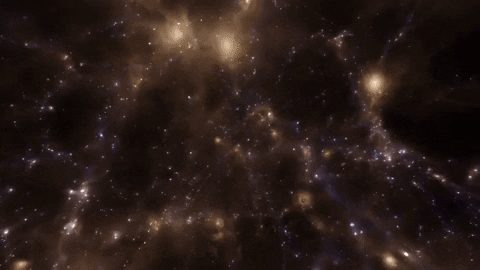 Dataset: CAMELS
2
11/28/23
Andrea Roncoli | ML-IAP 2023, Paris
Constraining Cosmology with Graphs
Visualization of graph constructed by the data loading routine
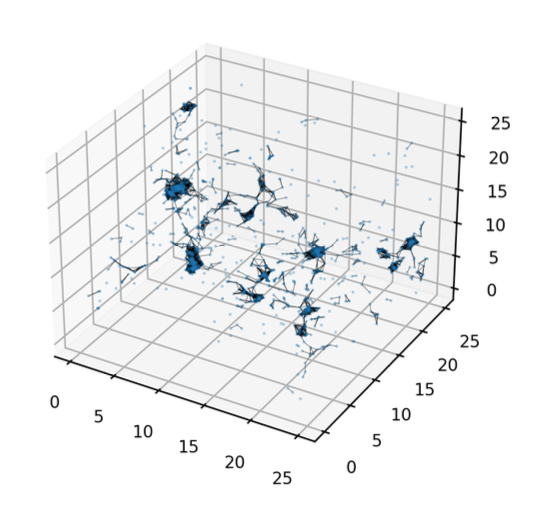 Graphs are a very informative way of representing universes and galaxy clusters as datapoints. 
In our project we use the CAMELS dataset galaxy catalogues.

Edges encode topological information of the simulated universe
Nodes encode galaxy properties

For these reasons, we are using Graph Neural Networks (GNNs) which can deal with such graphs as input.
3
11/28/23
Andrea Roncoli | ML-IAP 2023, Paris
The Domain Generalization Problem
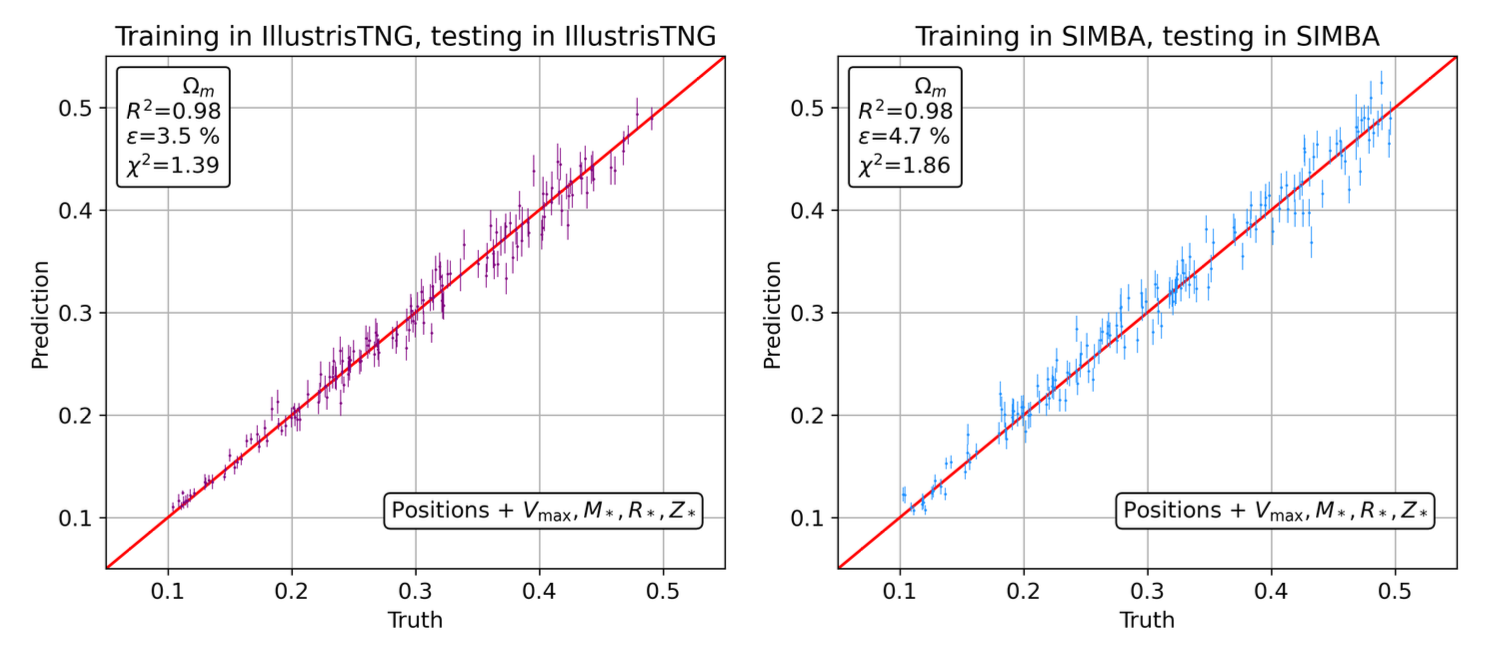 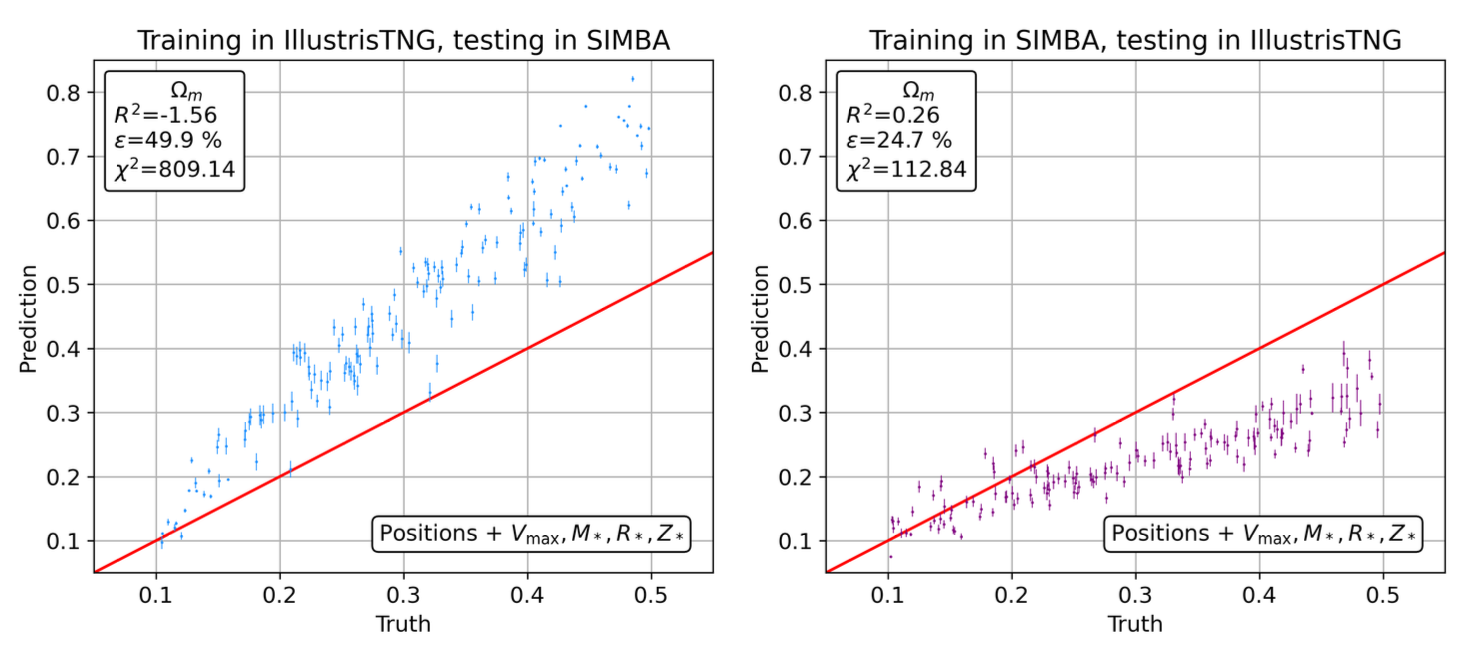 Domain generalization struggle by CosmoGraphNet (Villanueva et al 2023)
4
11/28/23
Andrea Roncoli | ML-IAP 2023, Paris
The Domain Generalization Problem
The problems with models trained with no domain adaptation is they are unable to generalize beyond the simulation they are trained in. 
Models tend to ”learn the simulation”, and are fragile to a change in the simulation because of:
Different subgrid physics 
Different numerical approximations, code for hydrodynamic equations resolution
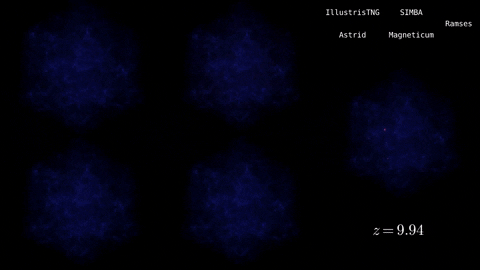 Simulations evolved from same initial conditions in different suites (indicated on the top right)
5
11/28/23
Andrea Roncoli | ML-IAP 2023, Paris
Domain Adaptation
Domain Adaptation is a technique to improve the performance of a model on a target domain containing insufficient annotated data by using the knowledge learned by the model from another related domain with adequate labeled data.
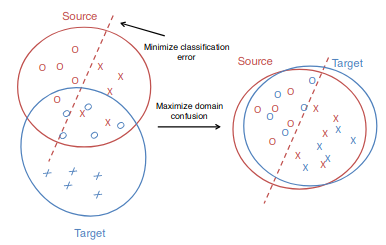 Many ways to align different domain distributions:
Distance-based methods
Adversarial methods
…
6
11/28/23
Andrea Roncoli | ML-IAP 2023, Paris
Maximum Mean Discrepancy
Smola et al. (2007)
Gretton et al. (2012)
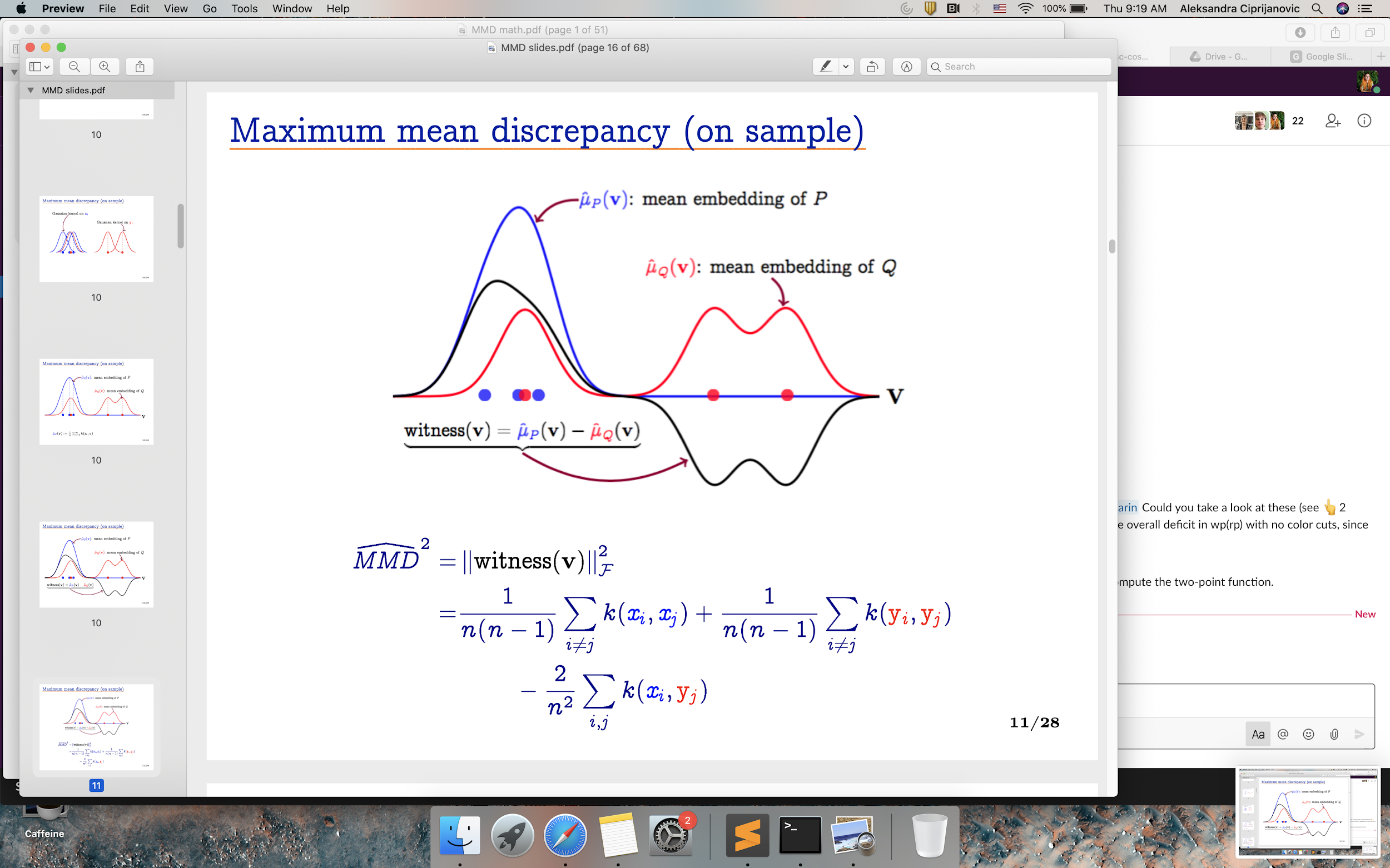 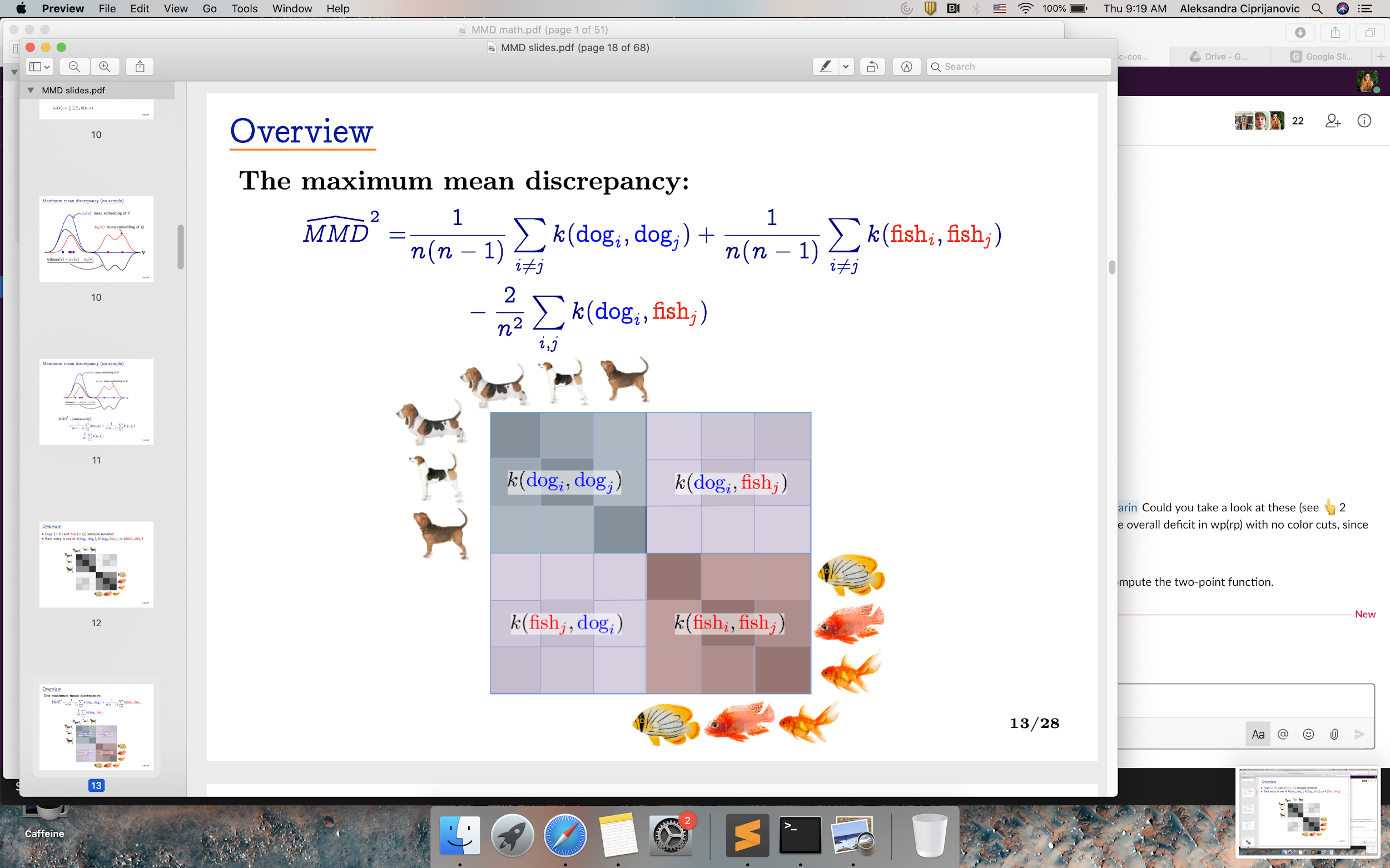 7
11/28/23
Andrea Roncoli | ML-IAP 2023, Paris
Maximum Mean Discrepancy
Smola et al. (2007)
Gretton et al. (2012)
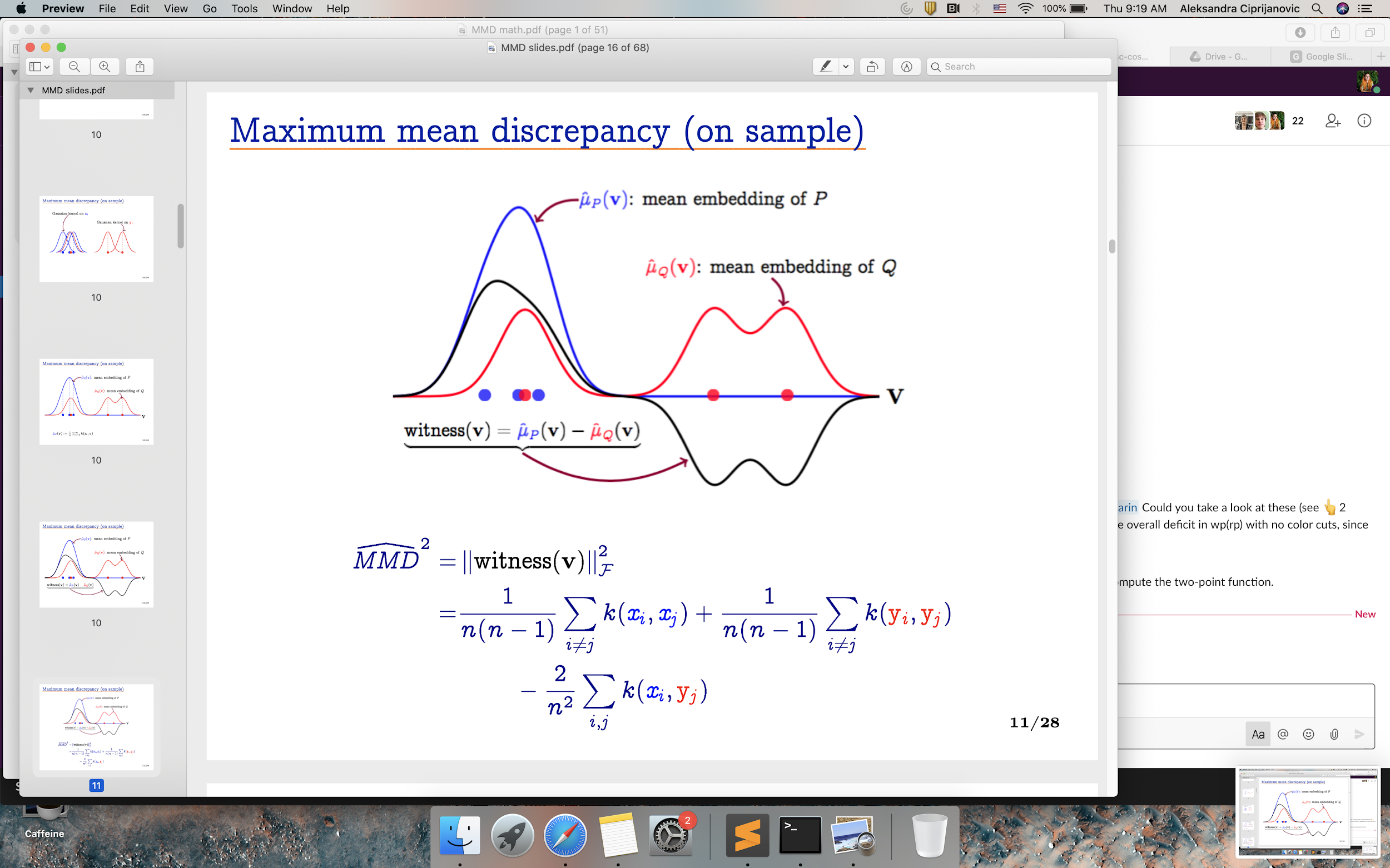 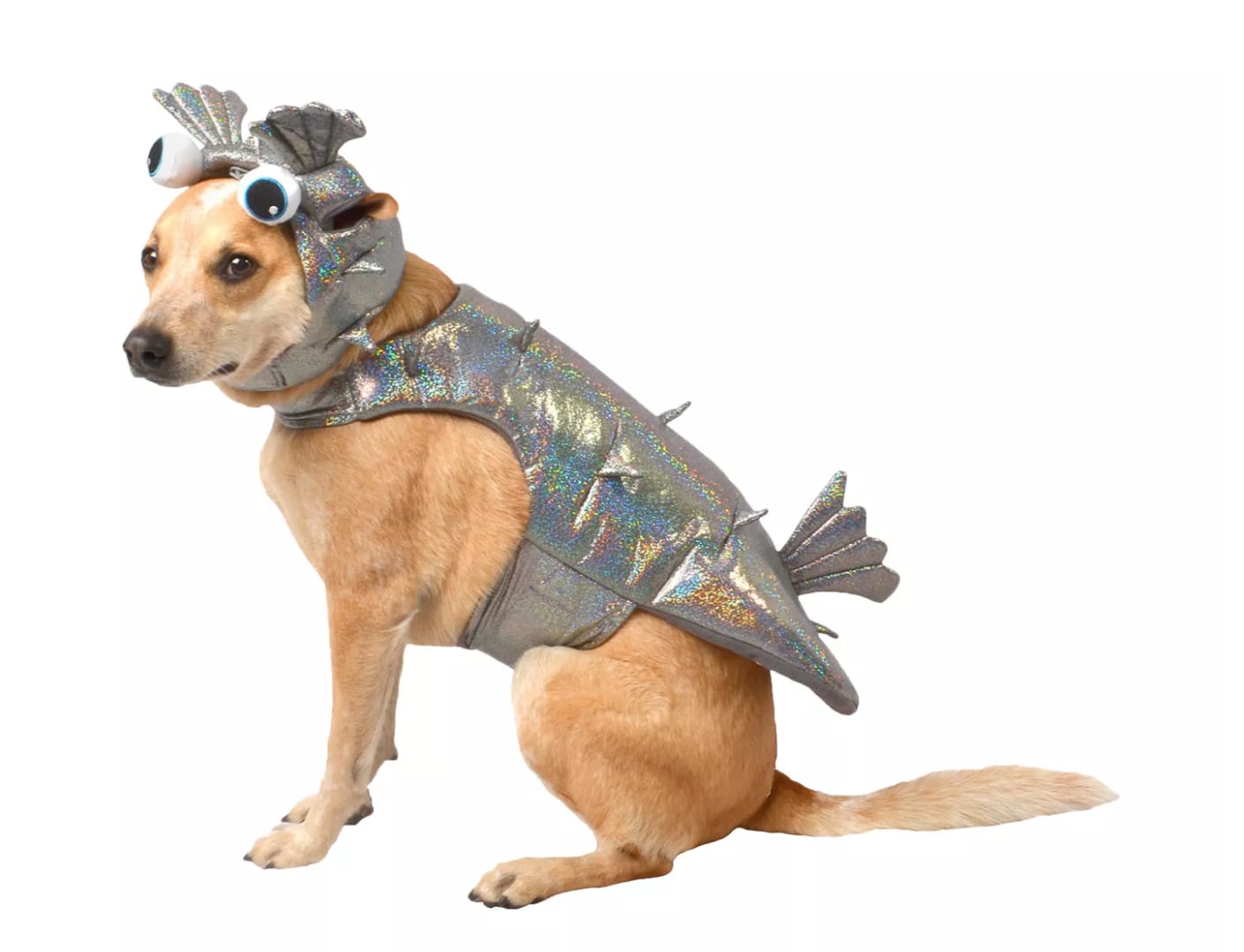 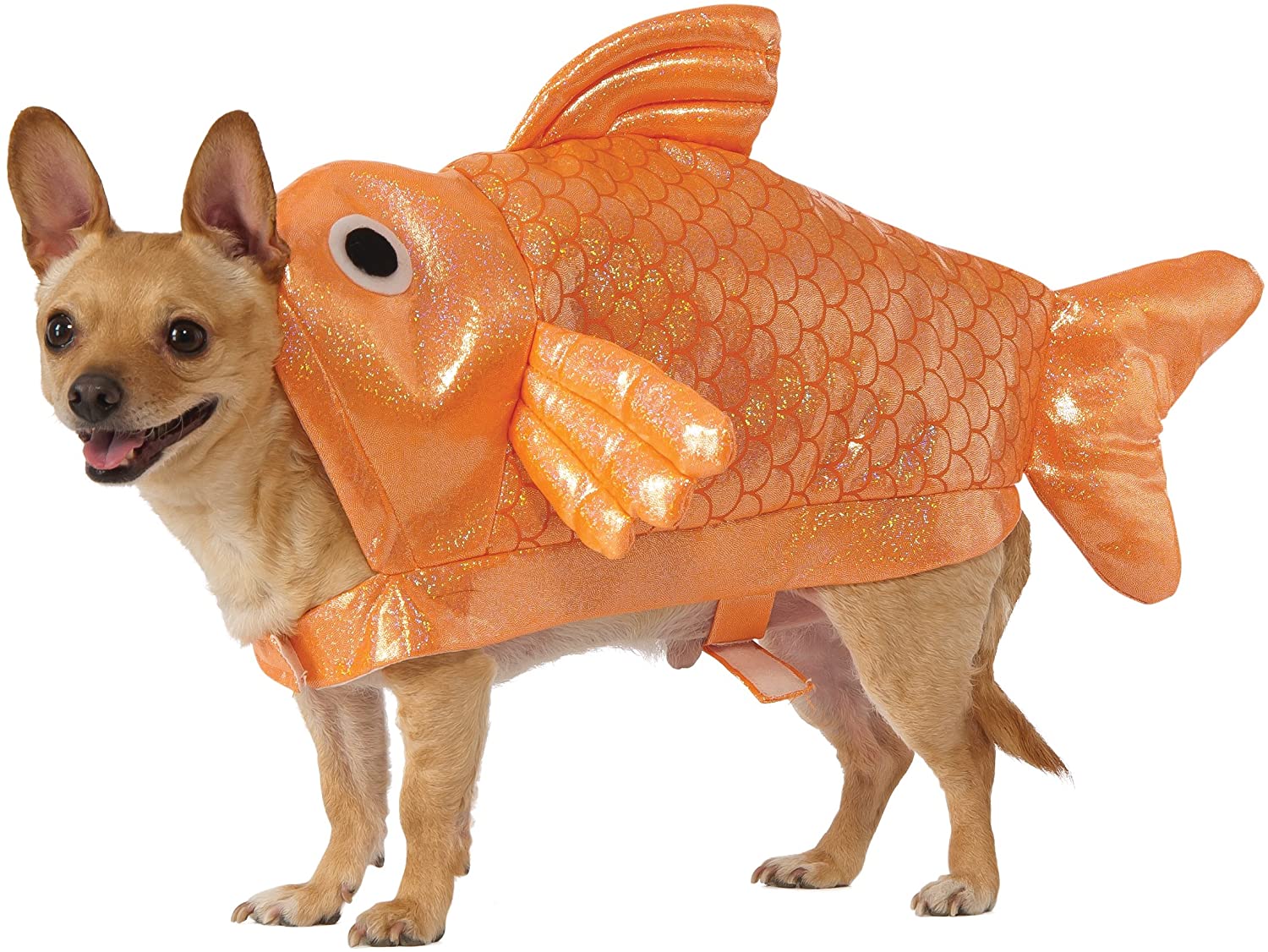 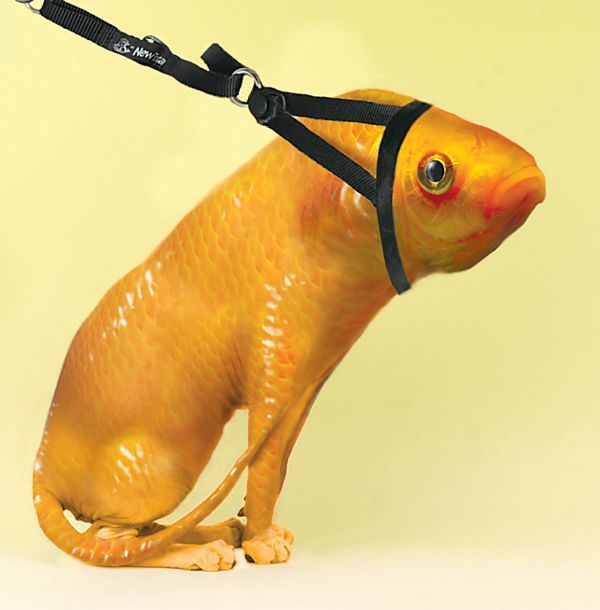 8
11/28/23
Andrea Roncoli | ML-IAP 2023, Paris
DA-GNN Architecture
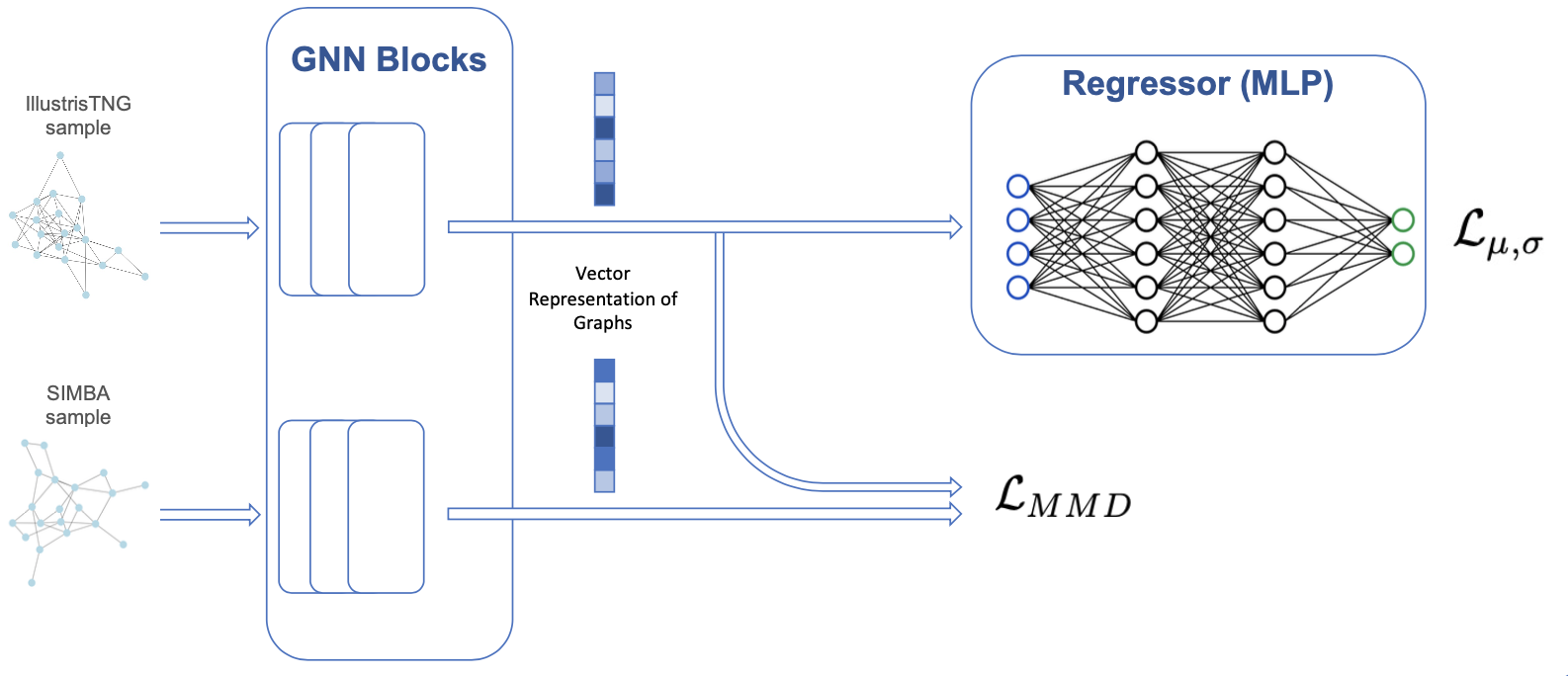 9
11/28/23
Andrea Roncoli | ML-IAP 2023, Paris
MMD Effect on Latent Space (SIMBA)
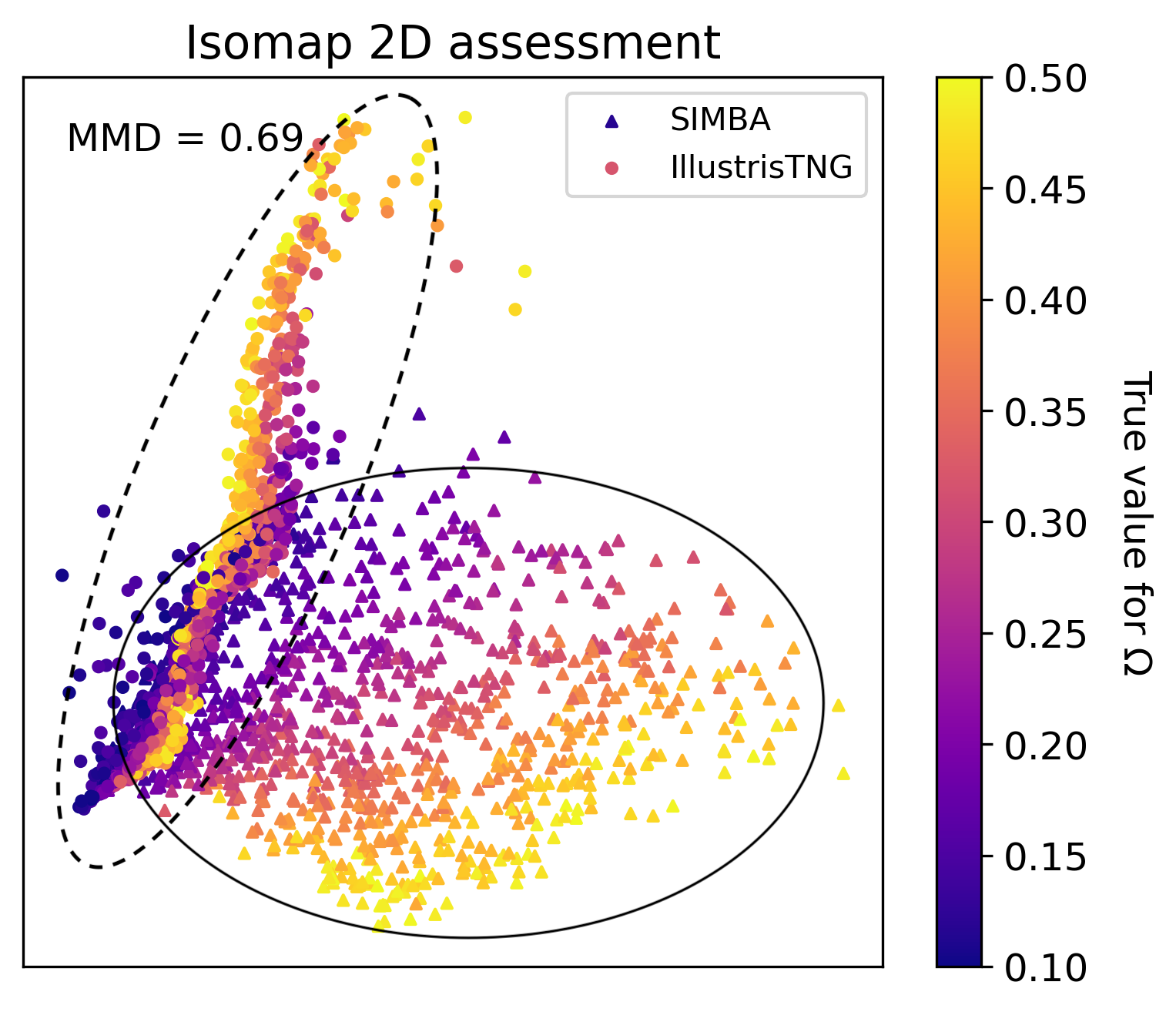 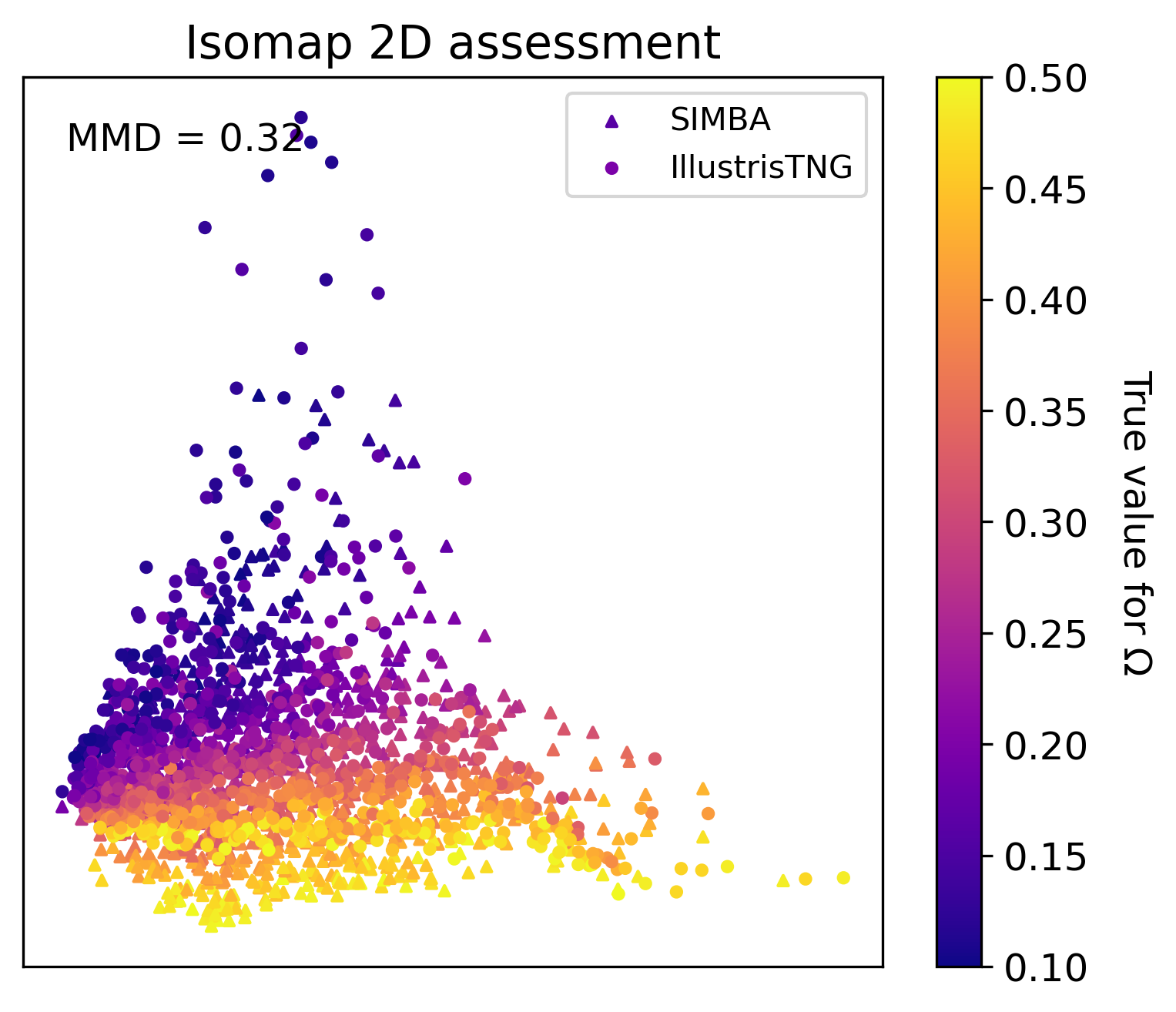 Organization of latent space with MMD loss
10
11/28/23
Andrea Roncoli | ML-IAP 2023, Paris
Predictions With a Better Organized Latent Space (SIMBA)
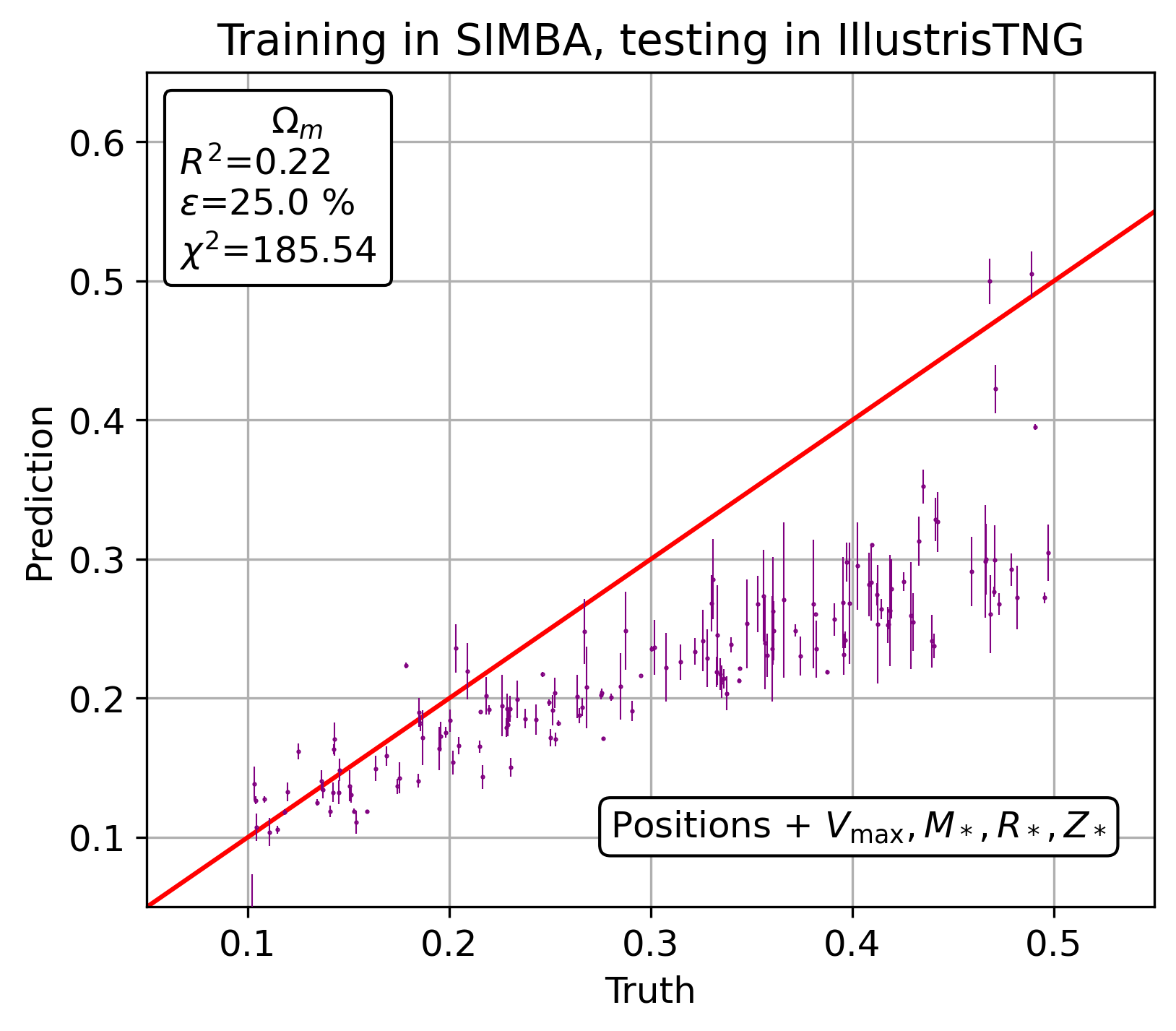 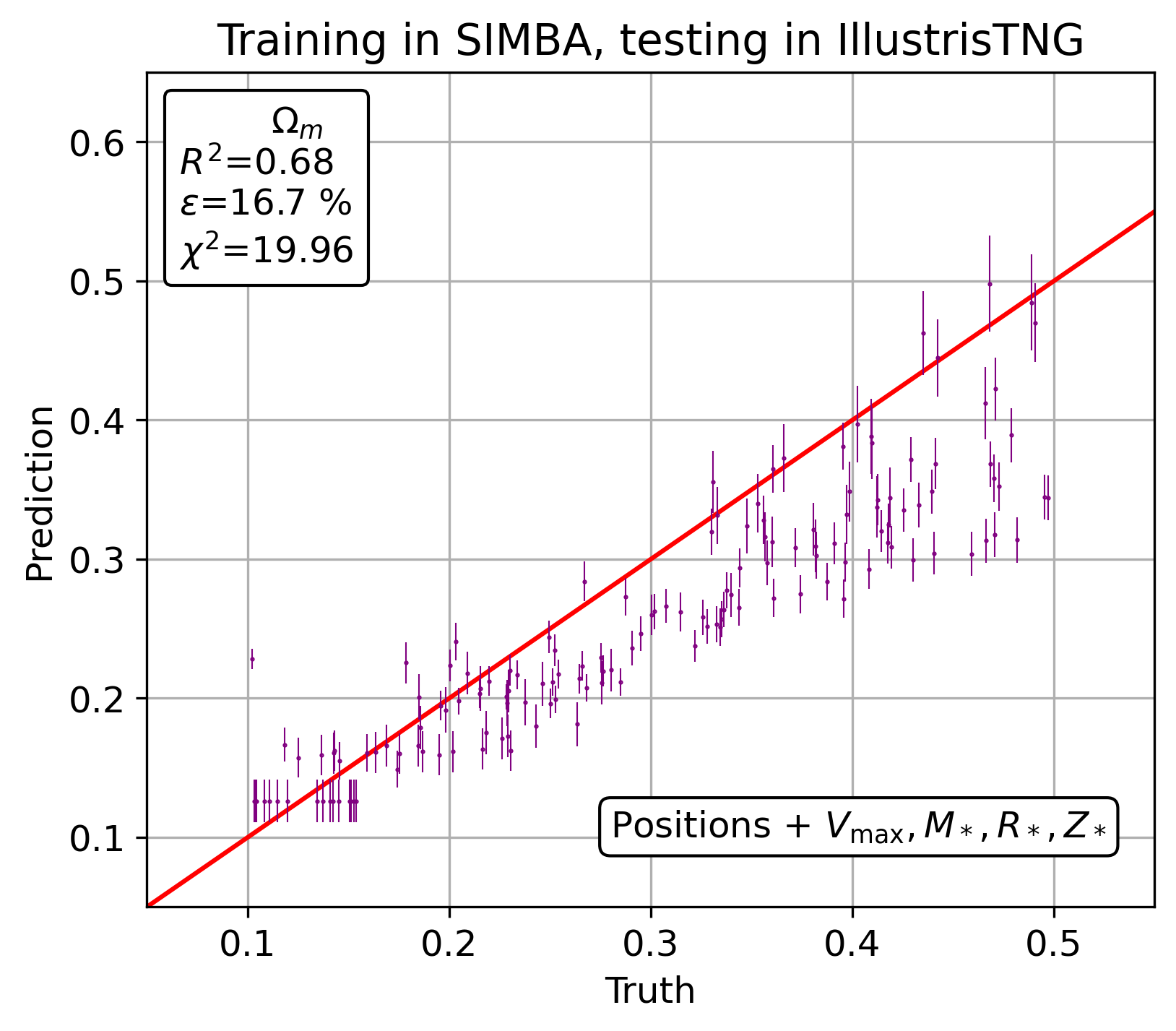 Difference in cross-domain accuracy for non domain adapted vs domain adapted models
11
11/28/23
Andrea Roncoli | ML-IAP 2023, Paris
MMD Effect on Latent Space (IllustrisTNG)
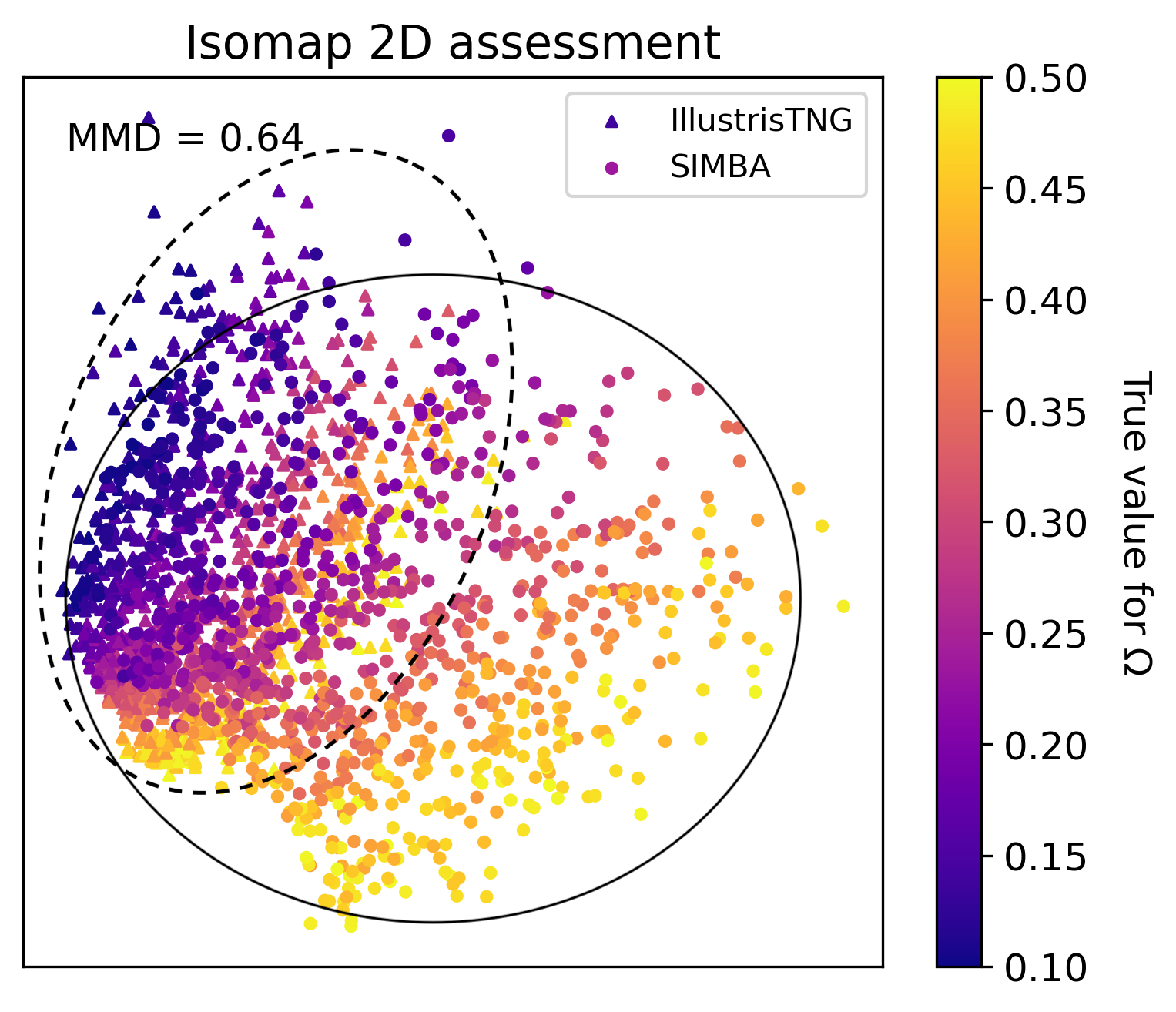 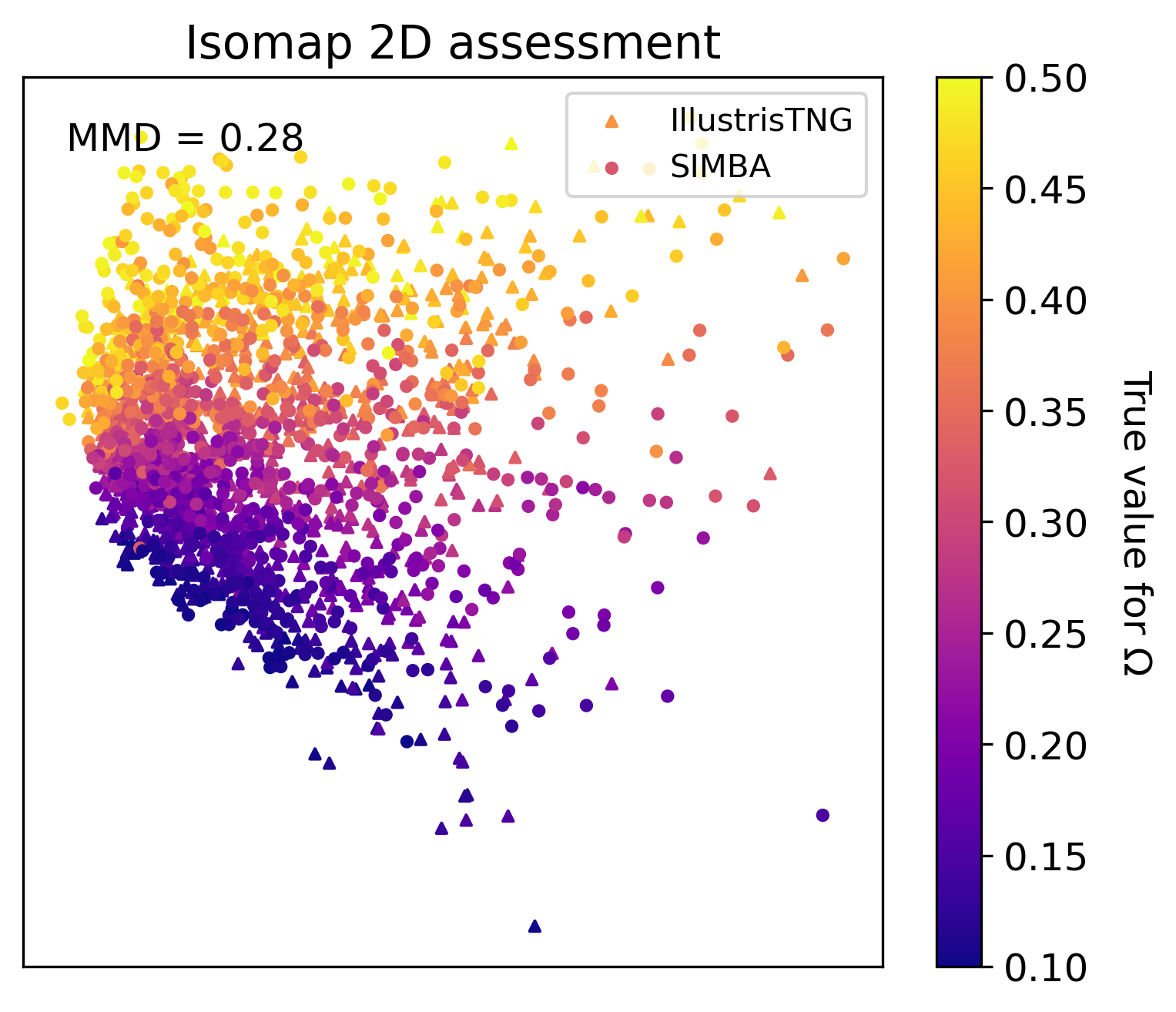 Organization of latent space with MMD loss
12
11/28/23
Andrea Roncoli | ML-IAP 2023, Paris
Predictions With a Better Organized Latent Space (IllustrisTNG)
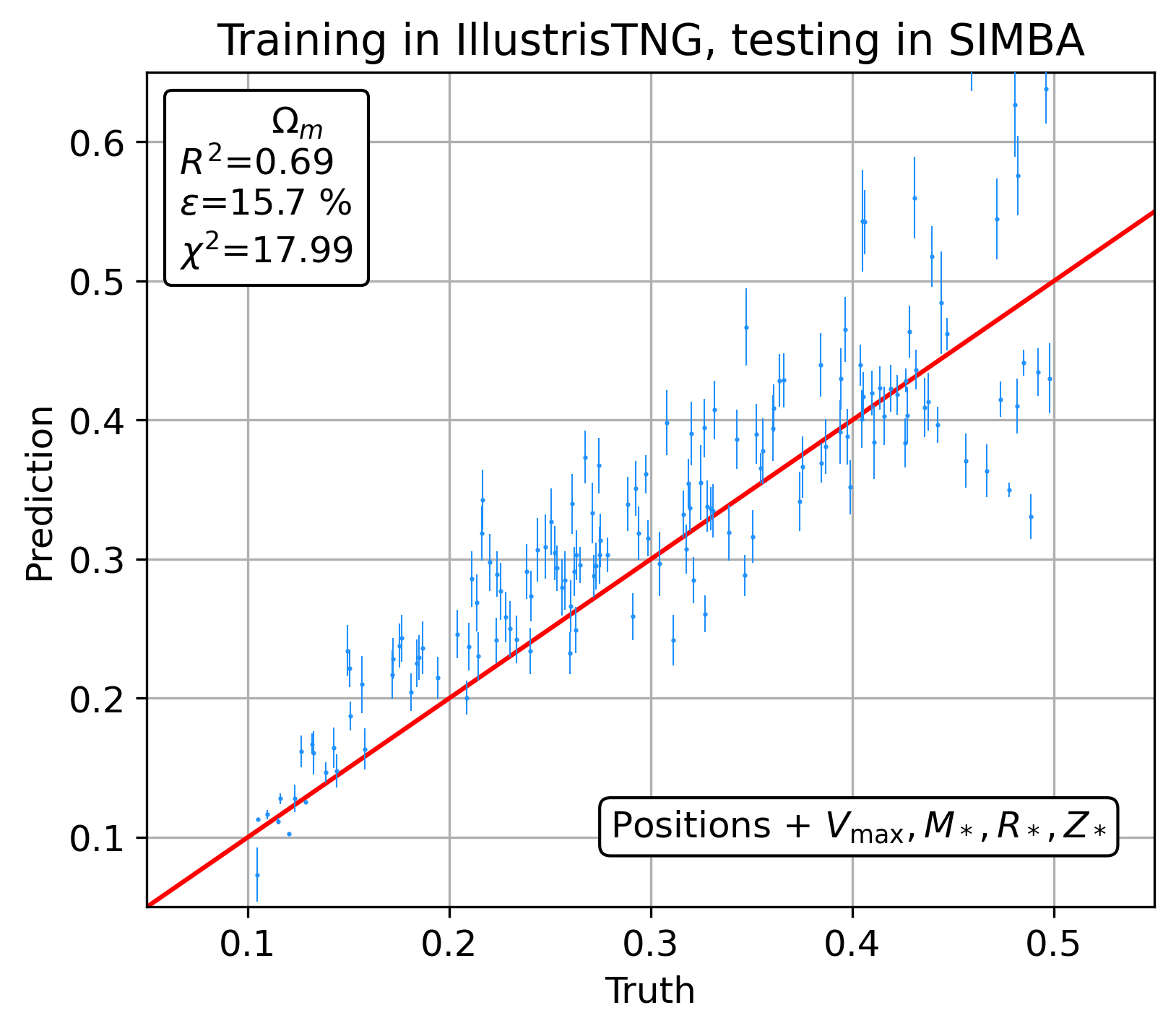 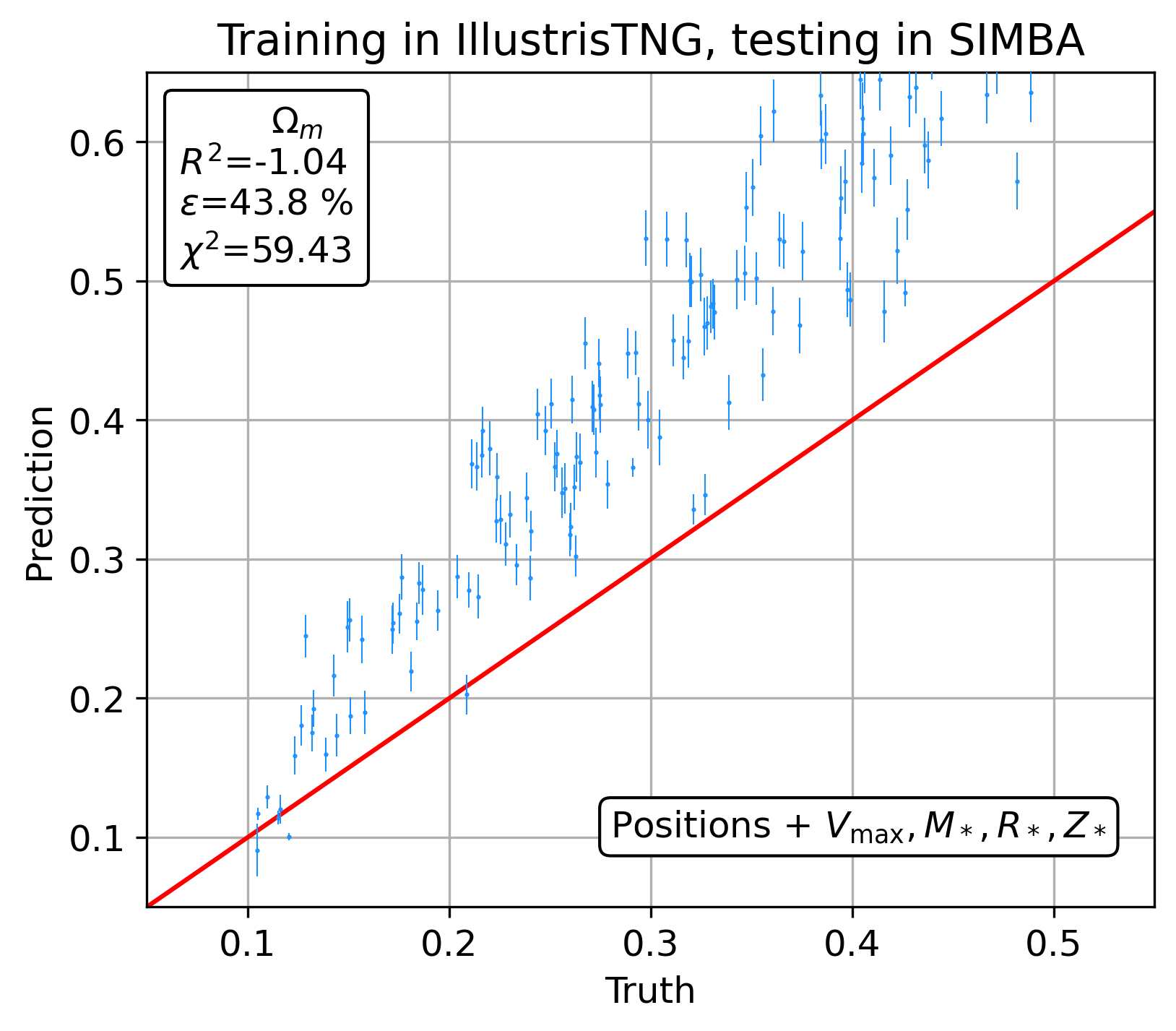 Difference in cross-domain accuracy for non domain adapted vs domain adapted models
13
11/28/23
Andrea Roncoli | ML-IAP 2023, Paris
Limitations
More flexible adversarial-based approaches may be more effective than distance-based approaches such as MMD



Introduction of astrophysical knowledge as bias in the model for better generalization
Using data augmentation and simulation from all CAMELS suites may yield more cross-domain generalization
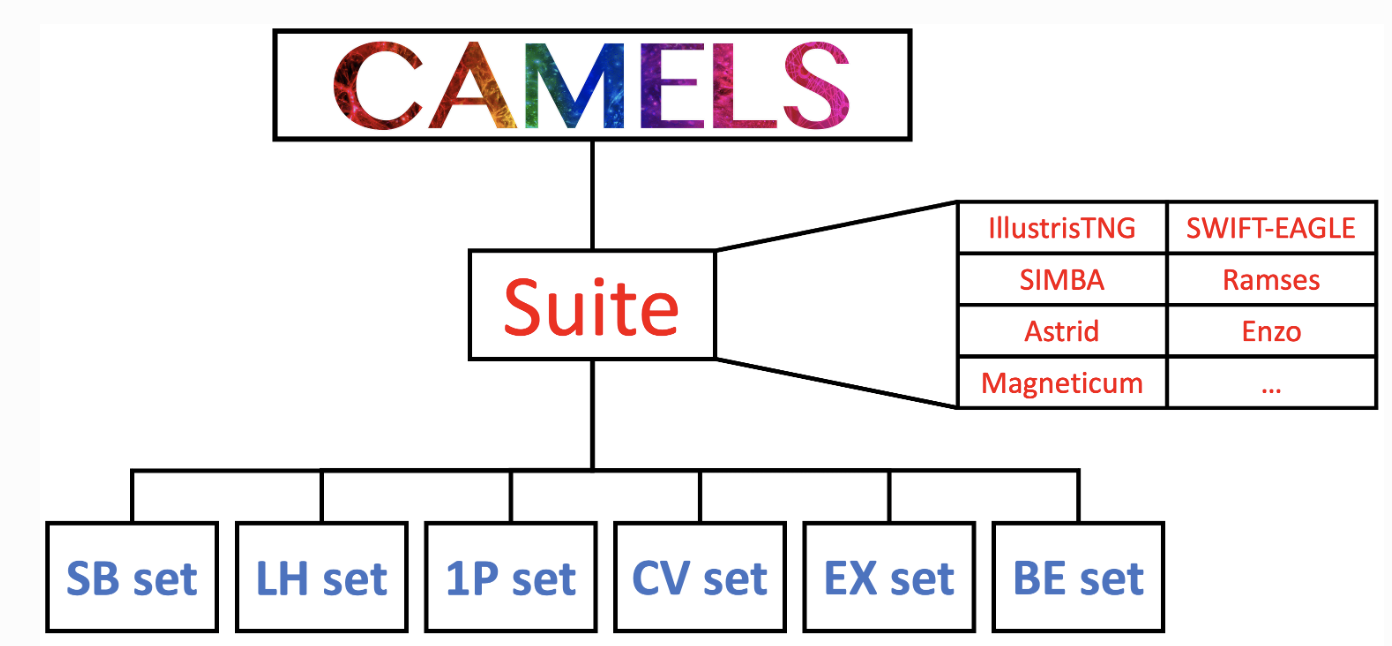 Structure of the CAMELS dataset; simulation sets/suites we used are highlighted in yellow
14
11/28/23
Andrea Roncoli | ML-IAP 2023, Paris
Future Work: Domain Adversarial Neural Networks
Ganin et al. 2016
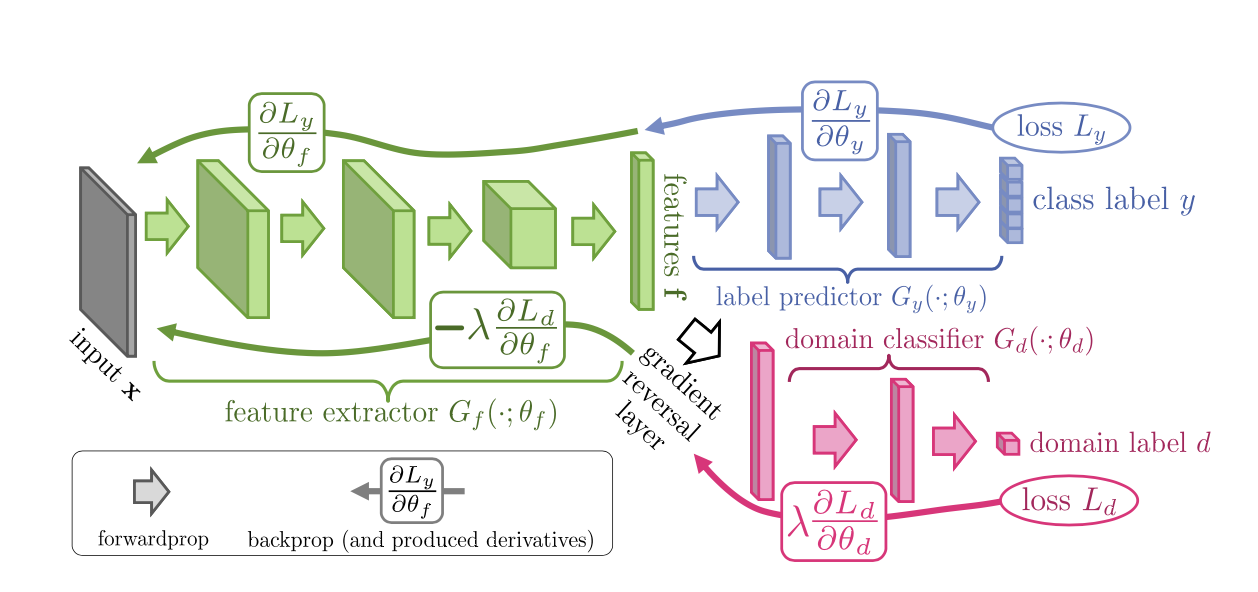 Architecture of the minmax adversarial objective function for domain adaptation
15
11/28/23
Andrea Roncoli | ML-IAP 2023, Paris
Future Work: Adversarial Discriminative Domain Adaptation
Tzeng et al. 2017
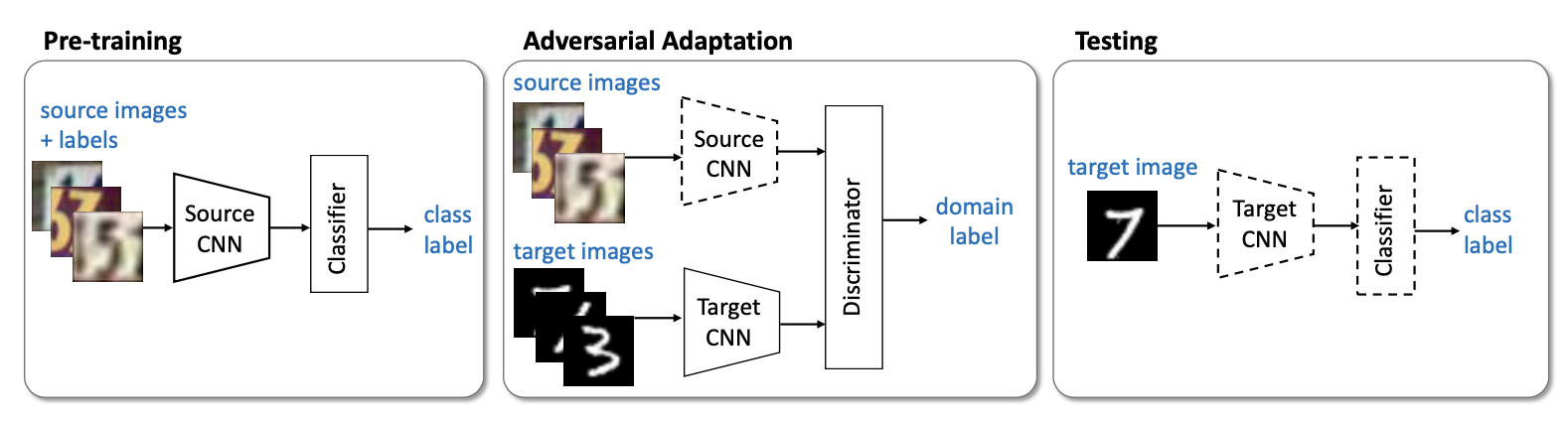 Phases of training for GAN-based adversarial domain adaptation
16
11/28/23
Andrea Roncoli | ML-IAP 2023, Paris
Thank you!